PE = 875 J
PE =
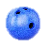 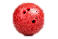 10 kg
5 kg
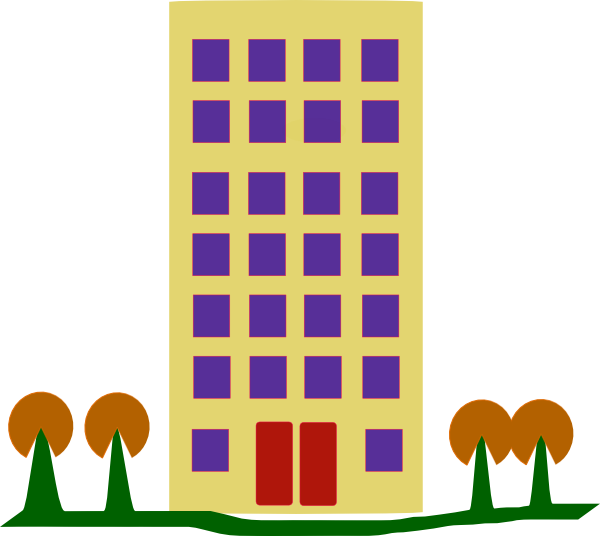 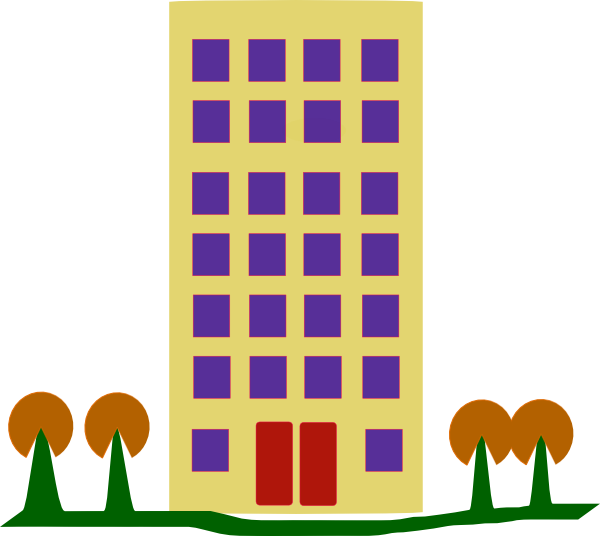 PE = 6,000 J
PE =
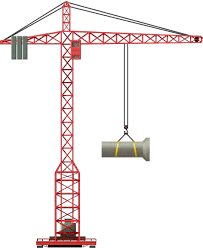 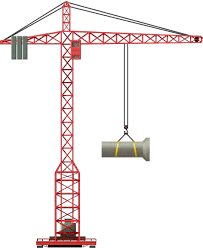 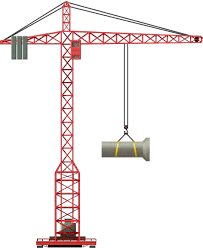 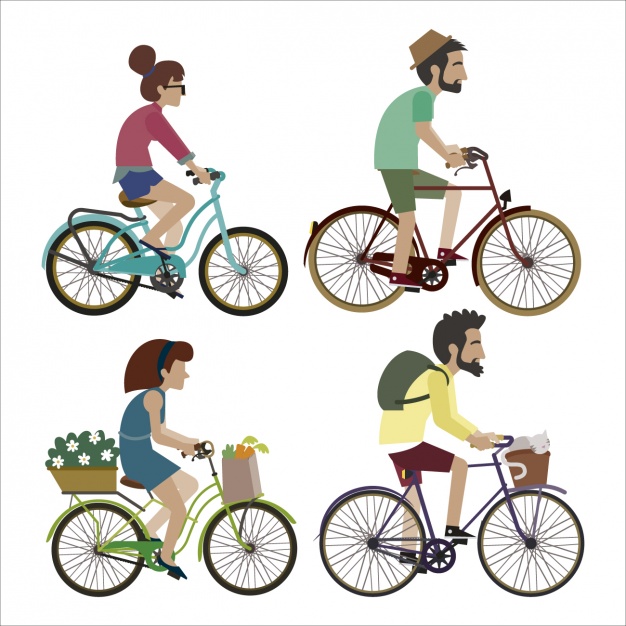 12 m
4 m
KE = 6,880 J
KE =
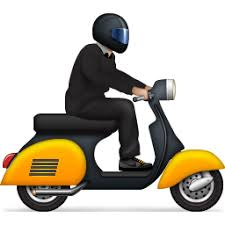 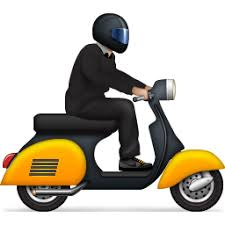 8 m/s
4 m/s
KE = 3,700 J
KE =
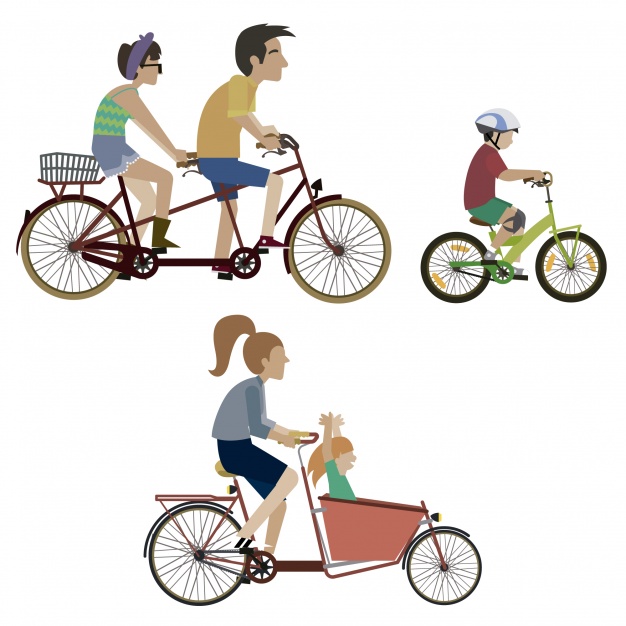 296 kg
148 kg